Income Tax Tax Deducted At Source
CA PARIKSHIT AURANGABADKAR
M.Com., FCA, DISA, CS (EXE), CWA (INTER)
CONTENT
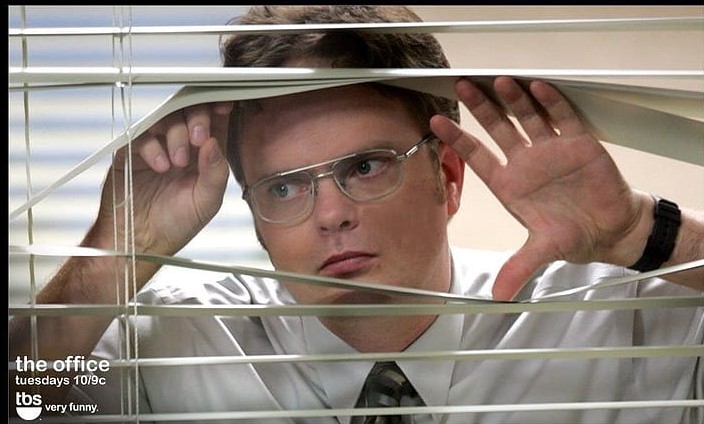 What is TDS?
Why there is TDS?
Pre-requisites for TDS Applicability 
How does TDS mechanism work?
Whether TDS is mandatory?
Transactions and Accounting Policy
Transaction and TDS Flow
2
WHAT IS TDS?
TDS is mechanism to collect the tax in easier and simpler manner.
Tax Deduction at the Source of Income.
3
WHAT IS TDS?
TDS is one of the modes of collecting taxes, by which a certain percentage of amounts are deducted by a person at the time of making/crediting certain specific nature of payment to the other person and deducted amount is remitted to the Government account. 
It is similar to “PAY AS YOU EARN” scheme, also known as “Withholding Tax” in many other countries.
The concept of TDS envisages the principle of “Pay as you earn”. 
It facilitates sharing of responsibility of tax collection between the Deductor and the tax administration. 
It ensures regular inflow of cash resources to the Government. 
It acts as a powerful instrument to prevent tax evasion as well as expands the tax net.
4
WHY THERE IS TDS?
Principle of Convenience -Convenience deals with the ease of remitting taxes.
TDS provision is based on this principle.
Collection of Tax should not cause inconvenience and hardship to citizens.
5
WHETHER TDS IS MANDATORY ?
Provisions which attracts penal actions, are mandatory in nature.
The Penal Provisions for TDS include:
Disallowance of business expenses
Penalty for non-deduction 
Penalty for non-payment and non-compliance
Prosecution for non-deduction
6
Pre-requisites for TDS Applicability
Interpretation Rules – Basic understanding
Books of Accounts
Glossary/ relevant Concepts
Documents
Business Laws
7
Principles of Interpretation of Legal Provisions
Literal Construction – Intention of the legislation must be found in the words used by the legislature itself.
Strict Interpretation – Words to be construed strictly.
Contextual Interpretation – Meaning of a term is understood with reference to the context or the purpose for which the provision has been enacted.
8
Principles of Interpretation of Legal Provisions
Mischief Rule – In case of more than one interpretation, suppress the Mischief and advance the remedy. 
Harmonious Construction – When the different provisions of the Act are harmonized or reconciled in light of the object and purpose of the enactment in question. 
Principle of Beneficial Interpretation – Construction more favorable to the assesse in case of any doubt.
9
Principles of Interpretation of Legal Provisions
The Golden Rule – Words should be given their ordinary sense, unless that would lead to some absurdity or inconsistency with the rest of the instrument. 
   No hypothetical considerations thought.
Ejusdem Genres – Specific word must  constitute category- Class or Genus.
10
Remember…
Transaction should be interpreted as –
Substance over form
Form over the substance
11
Exceptional Transaction
Books of Accounts
12
Relevant Glossary /Concepts for TDS
Other Relevant Section 44AA , 44AB and 44AD
Stock Valuation Section 145A
13
Relevant Glossary /Concepts for TDS
Actual Credit to Other Person Bank  Account
14
Relevant Glossary /Concepts for TDS
15
Relevant Glossary /Concepts for TDS
16
Relevant Glossary /Concepts for TDS
17
Relevant Glossary /Concepts for TDS
18
Relevant Documents/ Data need to be studied for Application of TDS
PO /Agreement/WO
Invoice – if Billed
GSTR 2B & 3B
Bank Statements
KYC – Adhaar Card , PAN of Deductee
Details of Unbilled Expenses 
List of Provisions – Unbilled 
Lower Deduction Certificate, if any
19
Relevant Documents/ Data need to be studied for Application of TDS
Clause 27, 34 and 44 of TAR
Voucher of In-kind Payment – Cross Invoicing or on behalf Payment
Ledger of Vendor
20
Business Laws applicable to Financial Transactions
Indian Contract Act 1872
Sale of Goods Act, 1930
Transfer of Property Act, 1882
Income Tax Act, 1961
GST Law – CGST 
Companies Act, 2013
LLP Act 2008
Indian Partnership Act, 1932
21
Accounting Policy  - Indian GAAP
22
Accounting Policy  - Indian GAAP
23
TRANSACTION FLOW AND TDS
24
TYPES OF EXPENSES
25
Significant Dates for TDS Provisions
26
Challenges in Timing Difference- TDS E.g. Month End /Year End
27
HOW THE TDS MECHANISM WORKS?
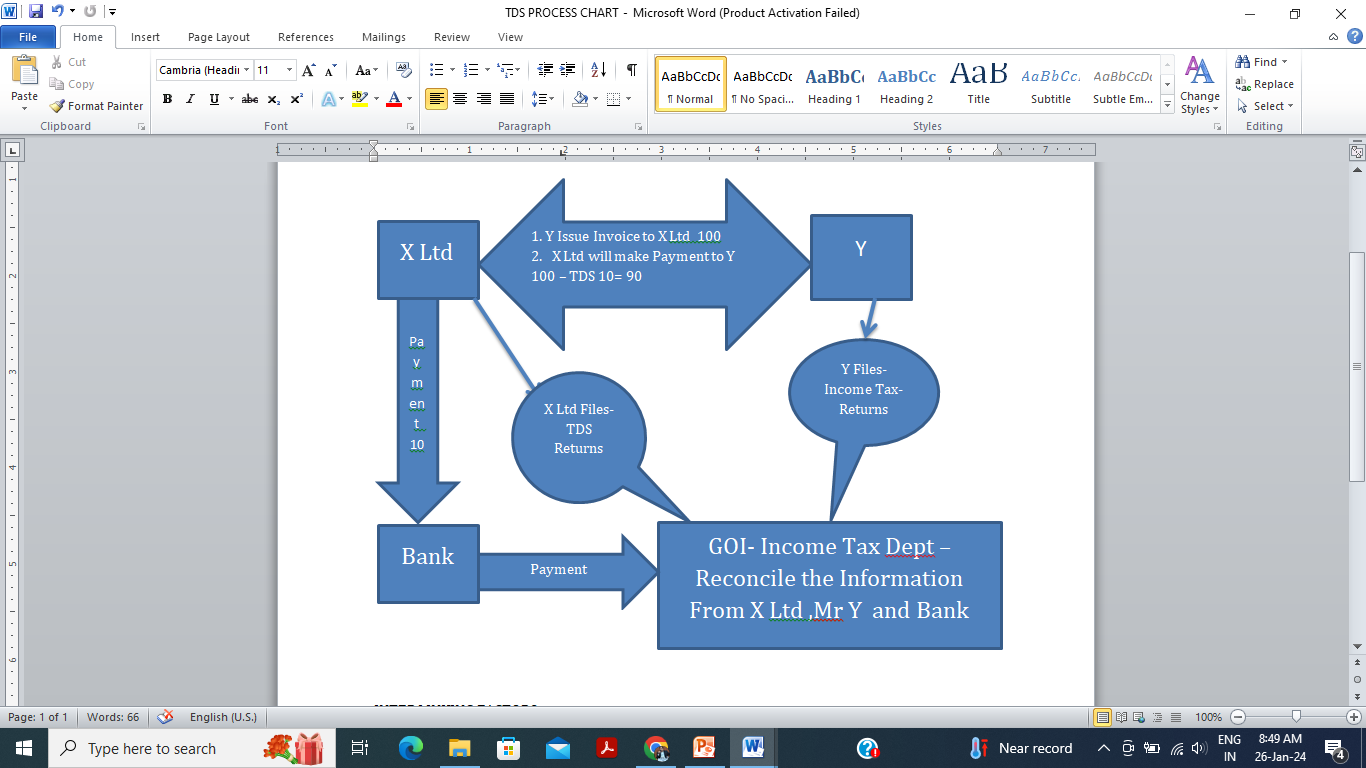 28
HOW THE TDS MECHANISM WORKS?
INTER - LINKING FACTORS
29
TRANSACTIONS  AND  TDS
30
CA Parikshit Aurangabadkar
Study Notes –Income Tax –TDS
TDS PROVISIONS APPLICABLE IN ANY BUSINESS OR PROFESSION
3 | P a g e
CA Parikshit Aurangabadkar
Study Notes –Income Tax –TDS
4 | P a g e
CA Parikshit Aurangabadkar
Study Notes –Income Tax –TDS
TDS APPLICABLE TO SPECIFIC NATURE OF BUSINESS OR BANK OR PSU
5 | P a g e
CA Parikshit Aurangabadkar
Study Notes –Income Tax –TDS
Scenarios where TDS is to be deducted at a higher rate:
Tax Collected at Source (TCS) Applicability:
6 | P a g e
CA Parikshit Aurangabadkar
Study Notes –Income Tax –TDS
Note:
As per Section 206CCA, tax at a higher rate (other than rates in the above table)  will be collected from the buyer if such buyer has-
Not filed ITR for the last two financial years before the relevant financial year  in which TCS had to be collected.
The time limit to file ITR has expired.


Section 206AB –
Under this special provision, the tax is deducted at a higher rate for those  persons who have not filed the income tax return.
The rate shall be twice the actual rate or 5% whichever is high.
7 | P a g e
CA Parikshit Aurangabadkar
Study Notes –Income Tax –TDS
a. TDS
Payments
within 7 days from the last day of the month in which the tax was collected  (monthly)

Returns
For Salary – Form 24Q
For Non-Salary – Form 26Q
Payments other than salary made to Non-Resident Indian (NRI) and  foreigners – Form 27Q
COMPLIANCE - RETURNS & PAYMENT
b. TCS Returns
Payments
within 7 days from the last day of the month in which the tax was collected  (monthly)

Returns

-	Tax collected by the seller – Form 27EQ
8 | P a g e
CA Parikshit Aurangabadkar
Study Notes –Income Tax –TDS
Saving from Disallowance:
Second proviso to Sec. 40(ia) read with section 201(1) –
The disallowance under section 40(a) due to non-deduction of TDS is subject to  compliance under section 201(1).
It means if the deductee comply with 201(1) then Deductor is not assesse in default.
As per 201(1) the assesse furnishing the CA certificated in form 26A shall be consider as  if the tax deducted and paid within due date.
Consequence of NON-COMPLIANCES
Interest on Late Payment-
It is chargeable at 1.5% p.m. on the TDS or TCS amount from the date of  deduction to the date of payment.

Penalty for Late filing of Return – TDS/ TCS Sec 234E –
INR 200 per day subject to the amount of TDS/ TCS.

TDS Survey u/s 133A (2A)

Prosecution for Non-payment
Sec. 276B – TDS Payment default –
Rigorous Imprisonment three months to seven year and fine

276BB – TCS Payment Default –
Rigorous Imprisonment three months to seven year and fine
Legal Remedies Available with Assesse
Revised Returns
Rectification of Demand u/s 154
Appeal u/s 246A
Revision u/s 264
9 | P a g e
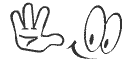 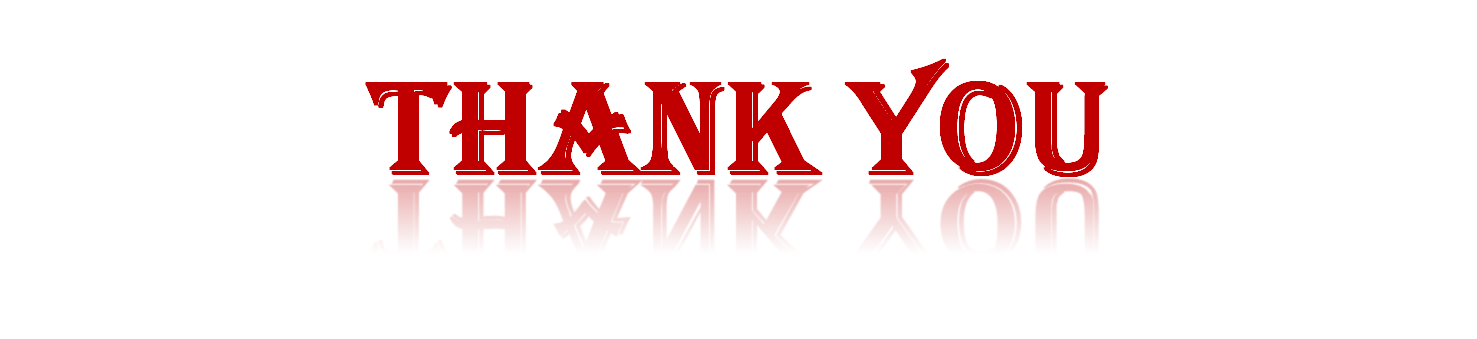 CA PARIKSHIT AURANGABADKAR
Contact Details | caparikshit81@gmail.com | 70584 70790|